Drought and Water Supply Planning
Reading: Section 15.6 of Applied Hydrology
Senate Bill 1 (1997)Water Modeling and Planning
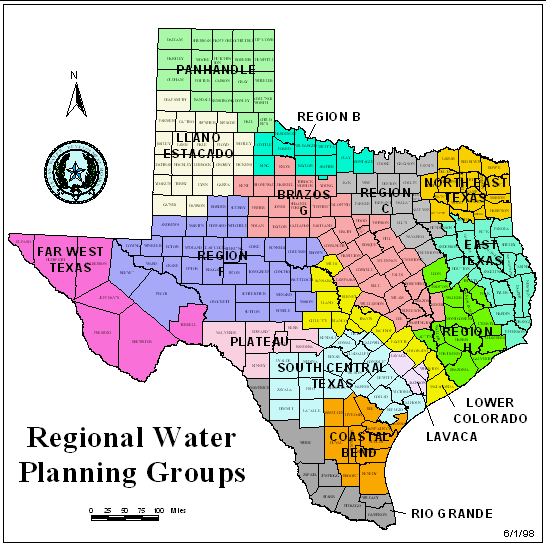 Before Senate Bill 1, water planning was done state-wide by TWDB
SB1 established 14 water planning regional groups, who are now responsible for planning water supply in their area
Water Availability Modeling 
(TNRCC)
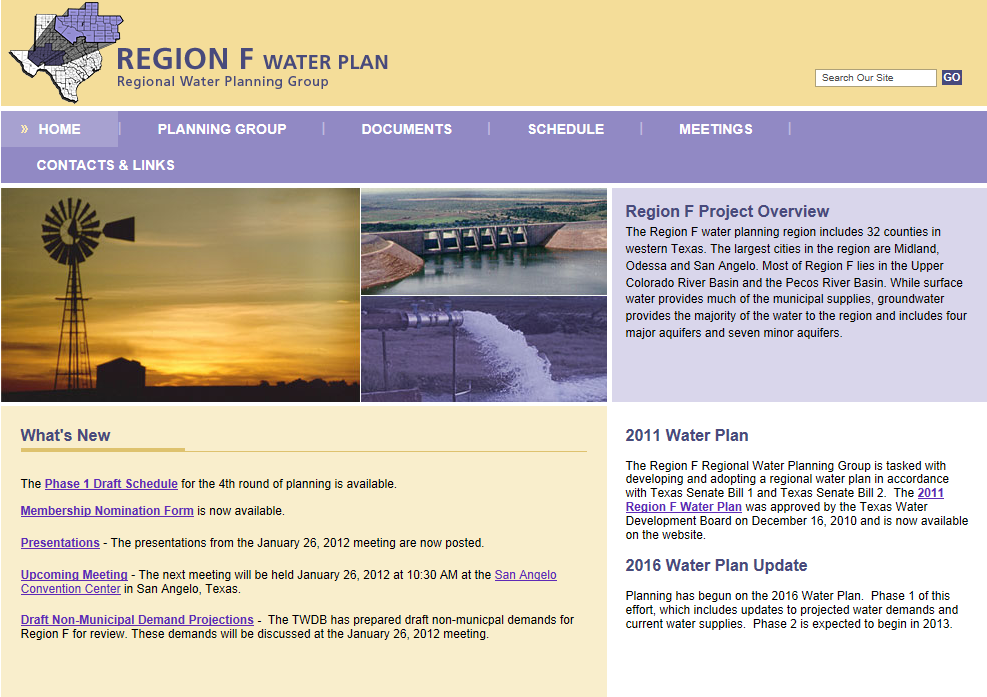 http://www.regionfwater.org/
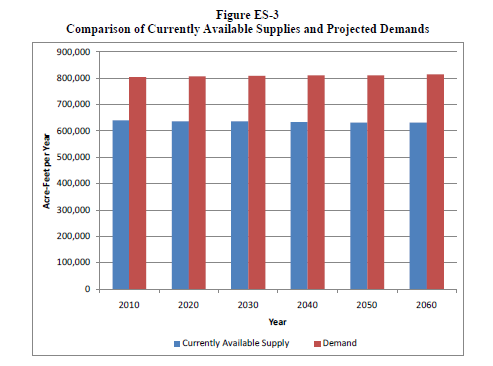 http://regionfwater.org/files/regionf/Final/Final%202011%20Plan/Executive%20Summary.pdf
Region F Water Plan for 2060
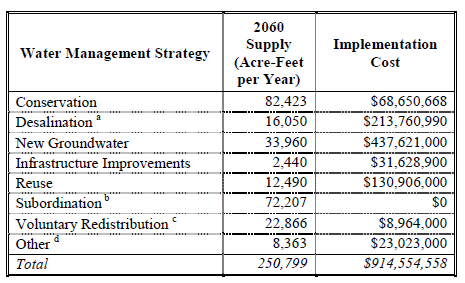 2000 Census Population: 579,000           2060 Projected Population: 724,000
Increase over 60 years of 145,000
Cost of Water Supply = $915,000,000  or $1580 per person in 2000 or $26/person/year
Colorado River Municipal Water District
http://www.crmwd.org/
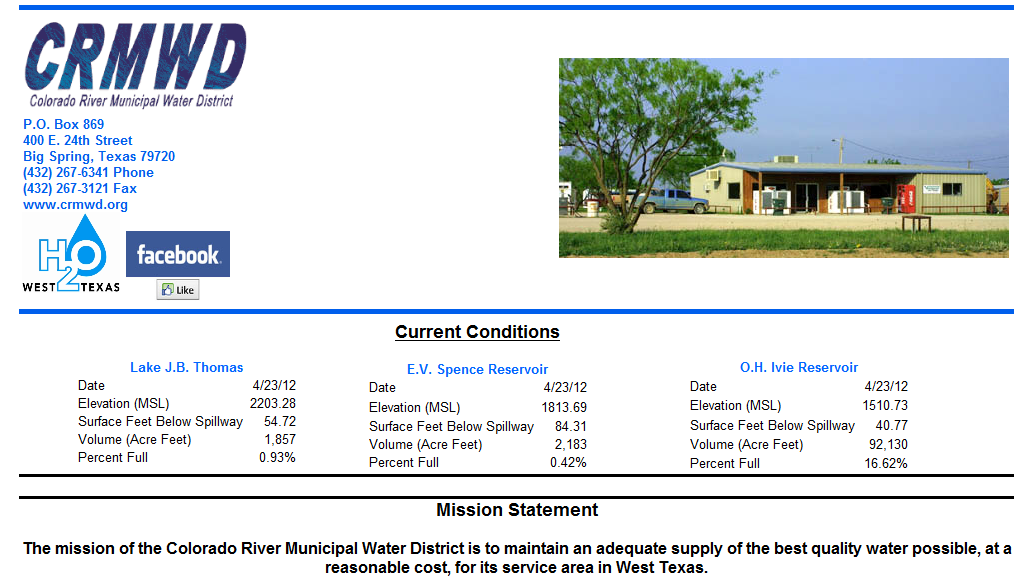 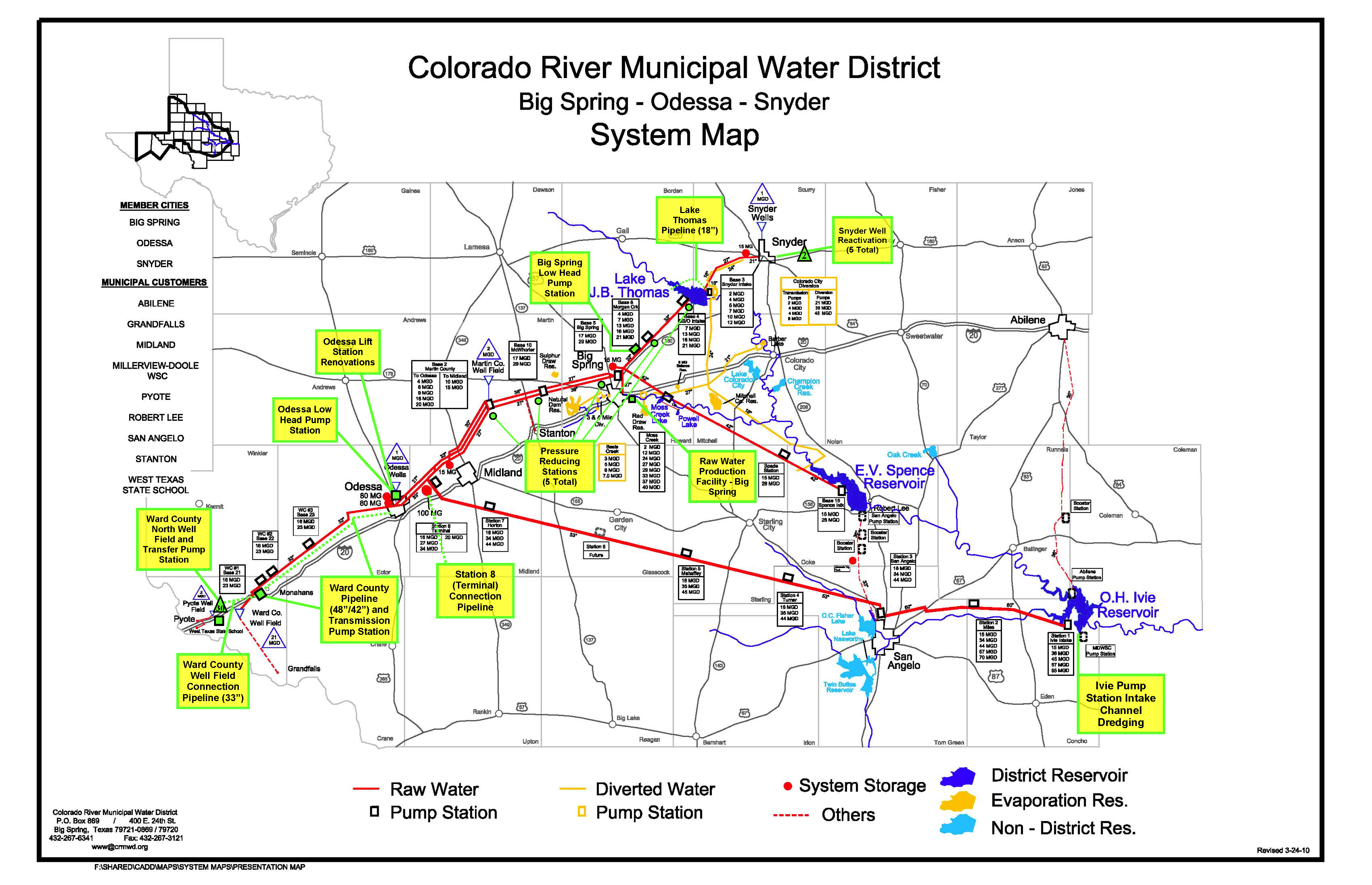 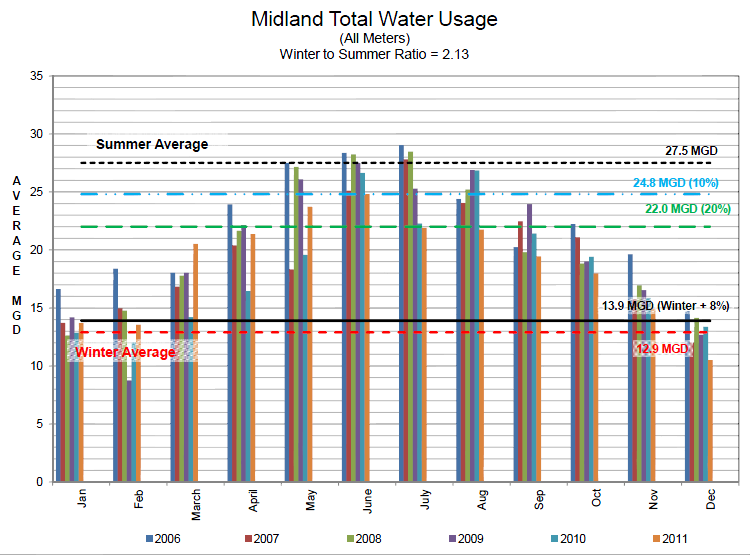 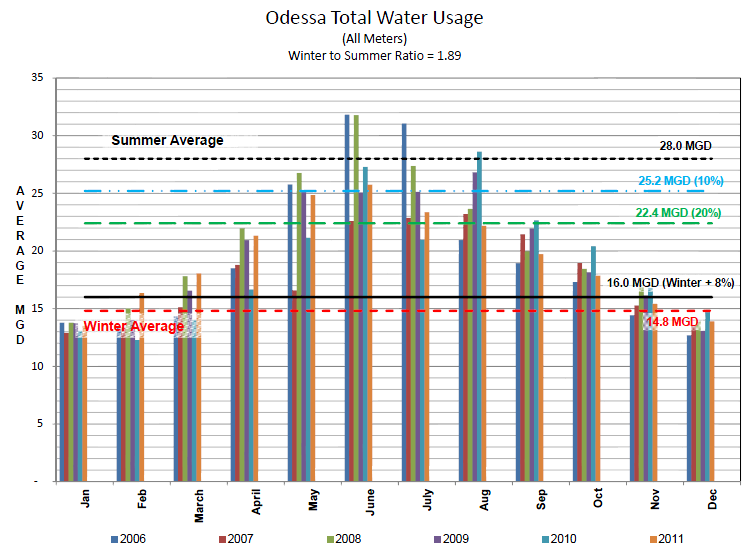 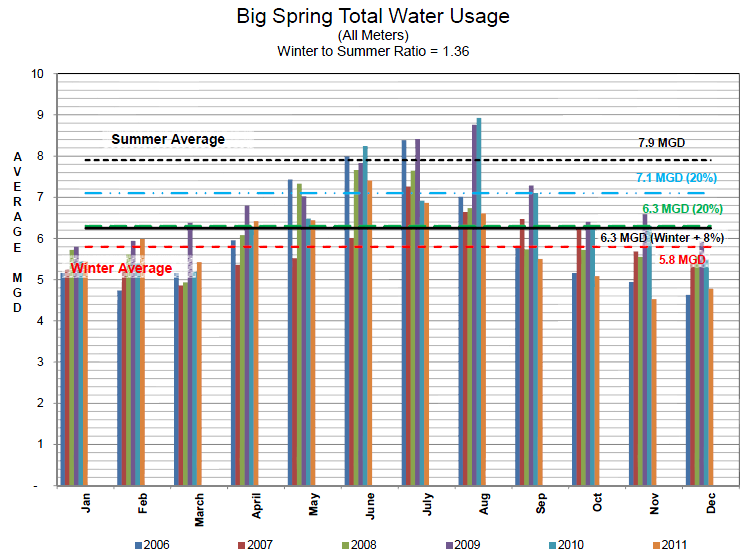 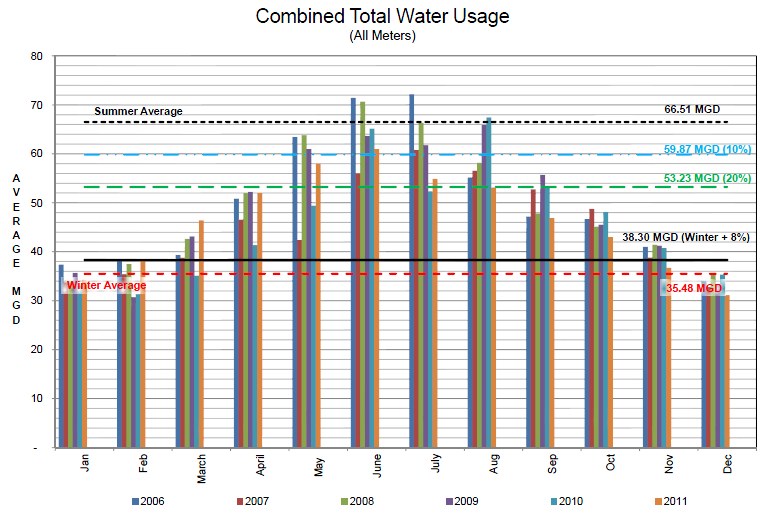 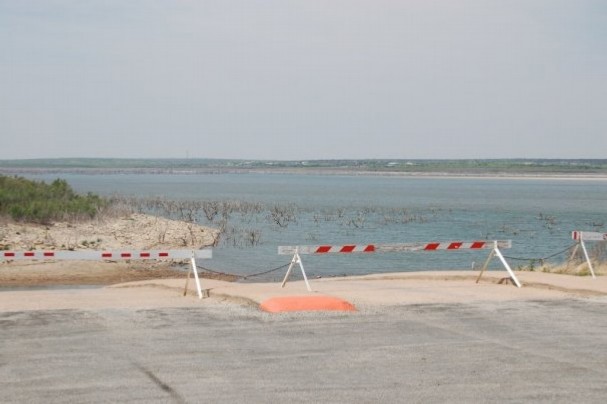 O.H. Ivie Reservoir
Owned and operated by the Colorado River Municipal Water District
Purpose:  Water Supply
Supplies:  Odessa, Big Spring, Snyder, Midland, Abilene, San Angelo, Ballinger and Millersview-Doole






Storage Capacity:		554,339  acre-feet
Current Storage:			 98,400  acre-feet 
2011 Change in Storage:	 -81,820  acre-feet
M. Bewley
Lake O.H. Ivie
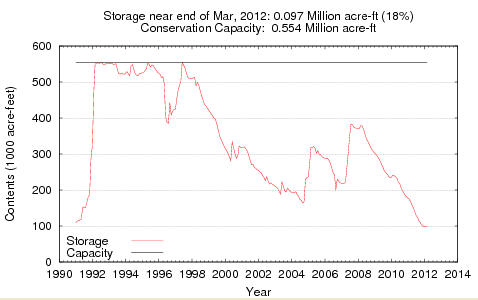 Texas Lake Evaporation
http://midgewater.twdb.texas.gov/Evaporation/evap.html
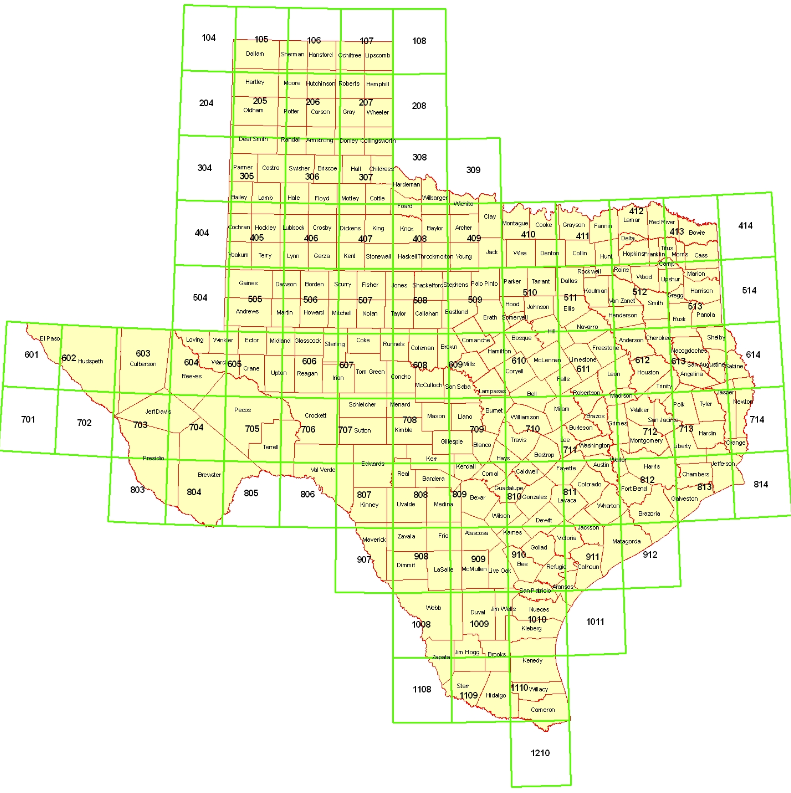 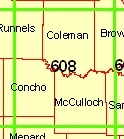 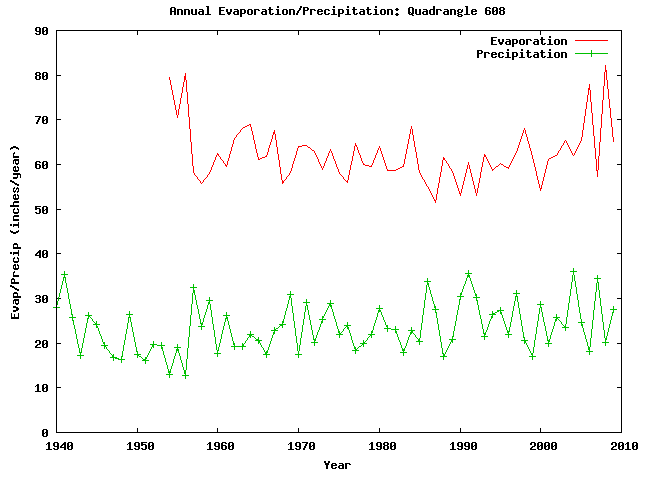 Mean = 64.4 inches = 5.36 ft
Lake surface area at 1 May 2012 ~ 3400 acres, 
so evap loss = 3400 * 5.36  = 18,200 acre-ft/year = 25 cfs = 16 MGD
This is equal to the winter water demand of Odessa, Texas, pop. 270,000
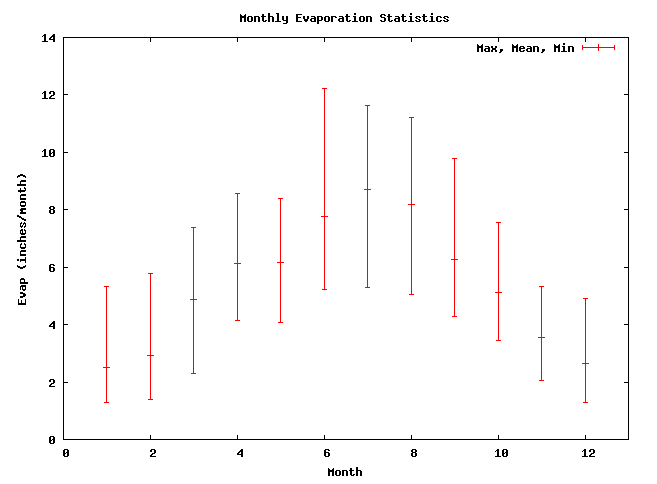 Annual Lake Evaporation = 64.41 inches
8.81
7.69
8.23
6.18
6.00
6.31
5.03
4.90
3.41
2.87
2.46
2.35
Quadrangle 608
Winters, Texas
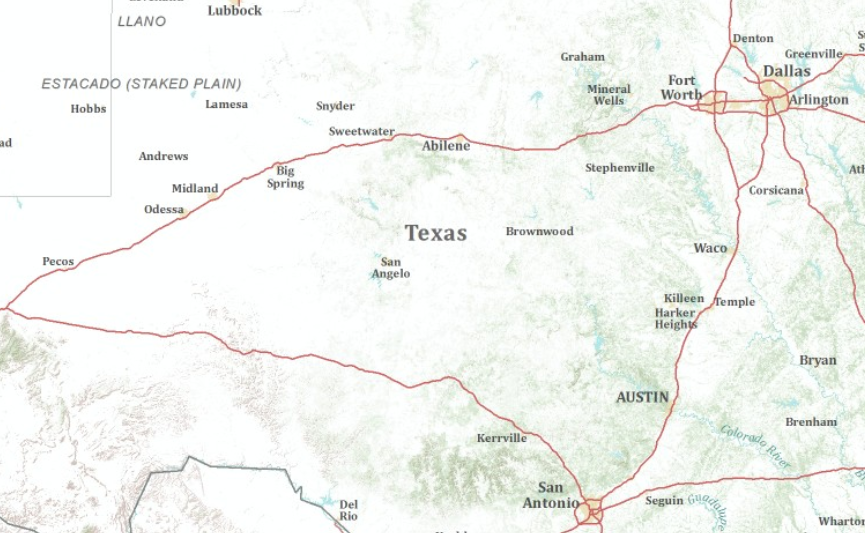 Winters, Texas
I-20
I-10
Lake Winters and Winters, Texas
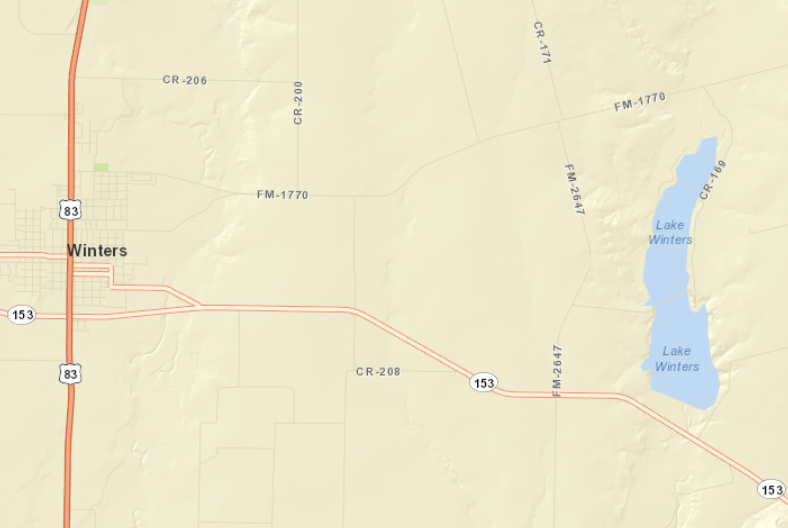 Winters and its Reservoir
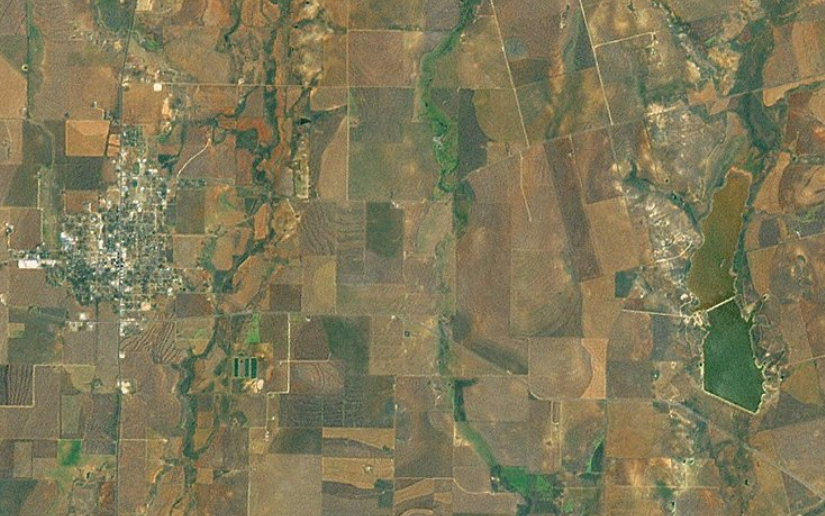 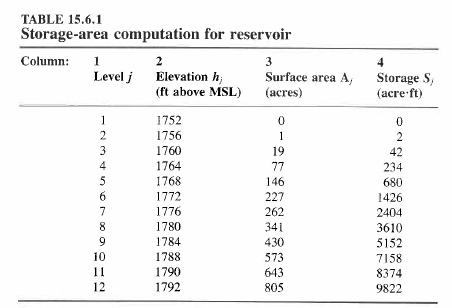 Reservoir Storage Analysis
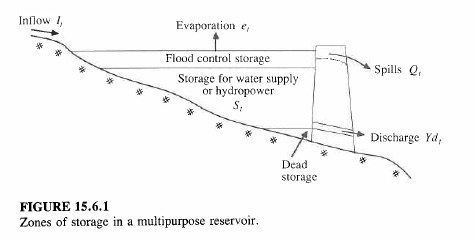 Firm Yield
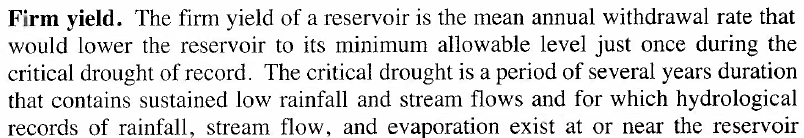 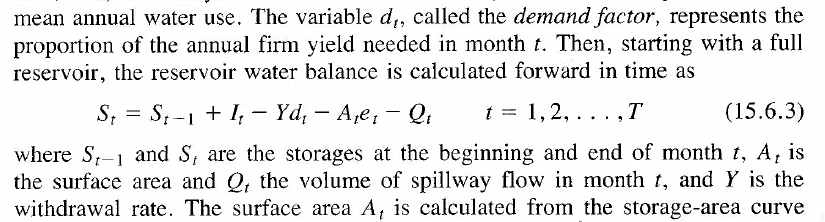 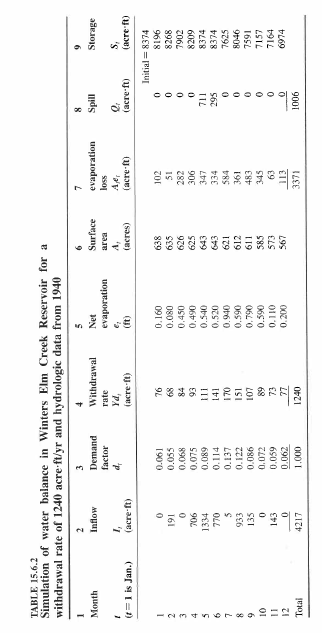 Reservoir Water Balance for Winters Elm Creek, Texas
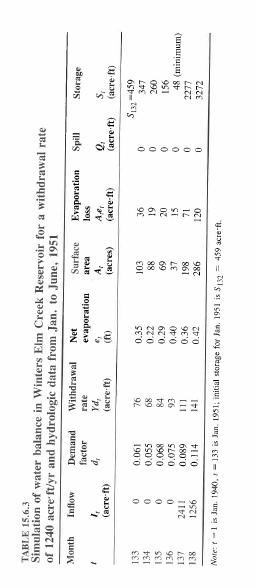 Point of Lowest Reservoir Storage
Demand Projection
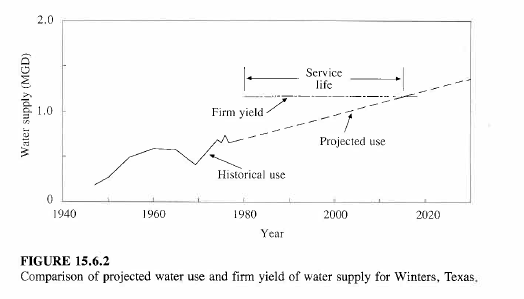